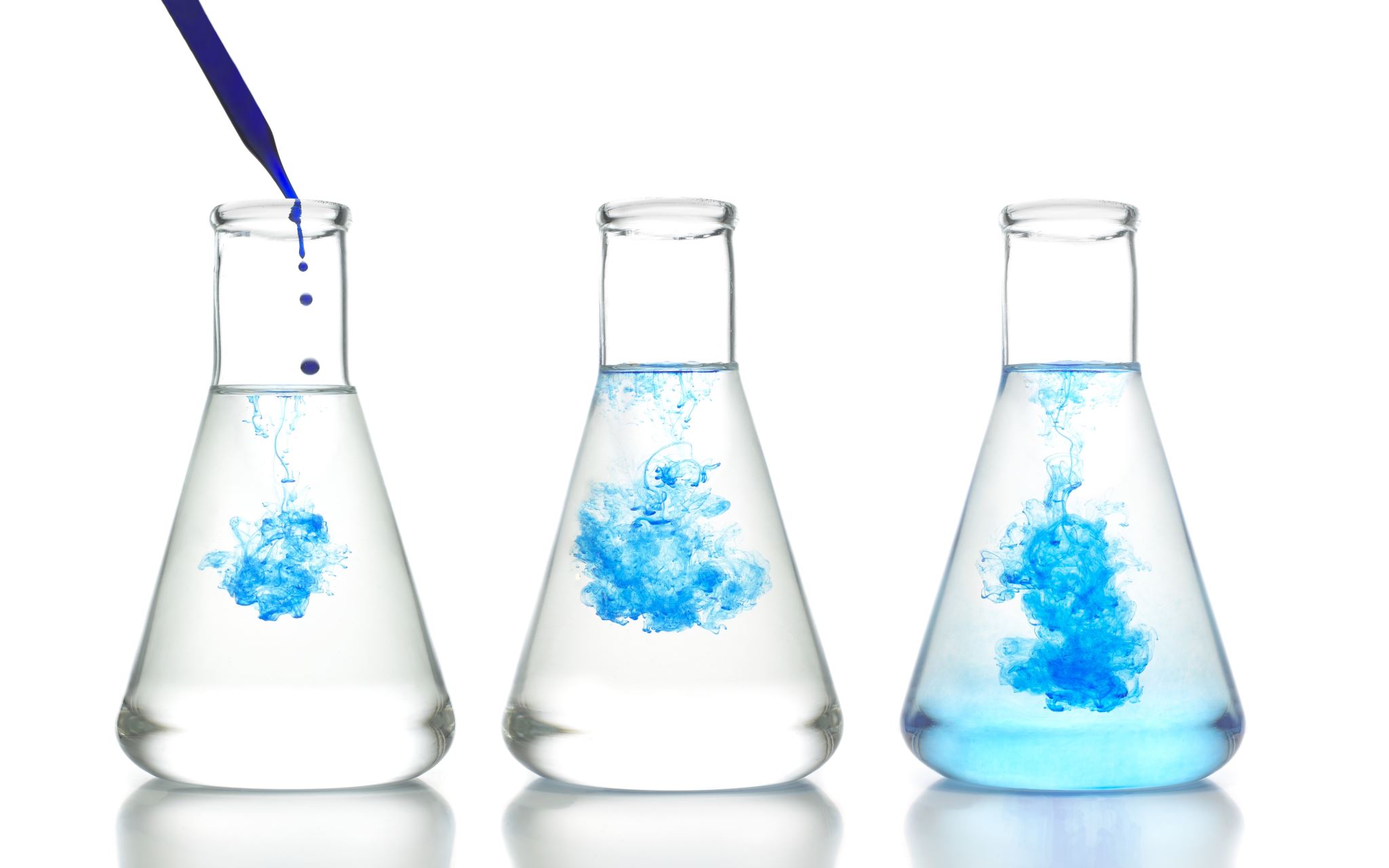 Galileo galilei
Fait par Rosalie Boucher
Information
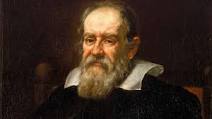 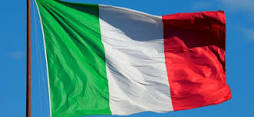 Galileo
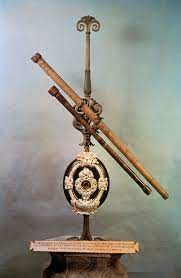